«Mūsu ģimenes iecienītākā putra»
«Jumīšu» bērnu un vecāku radošu kopdarbu fotoizstāde
Arnolda ģimenes putra
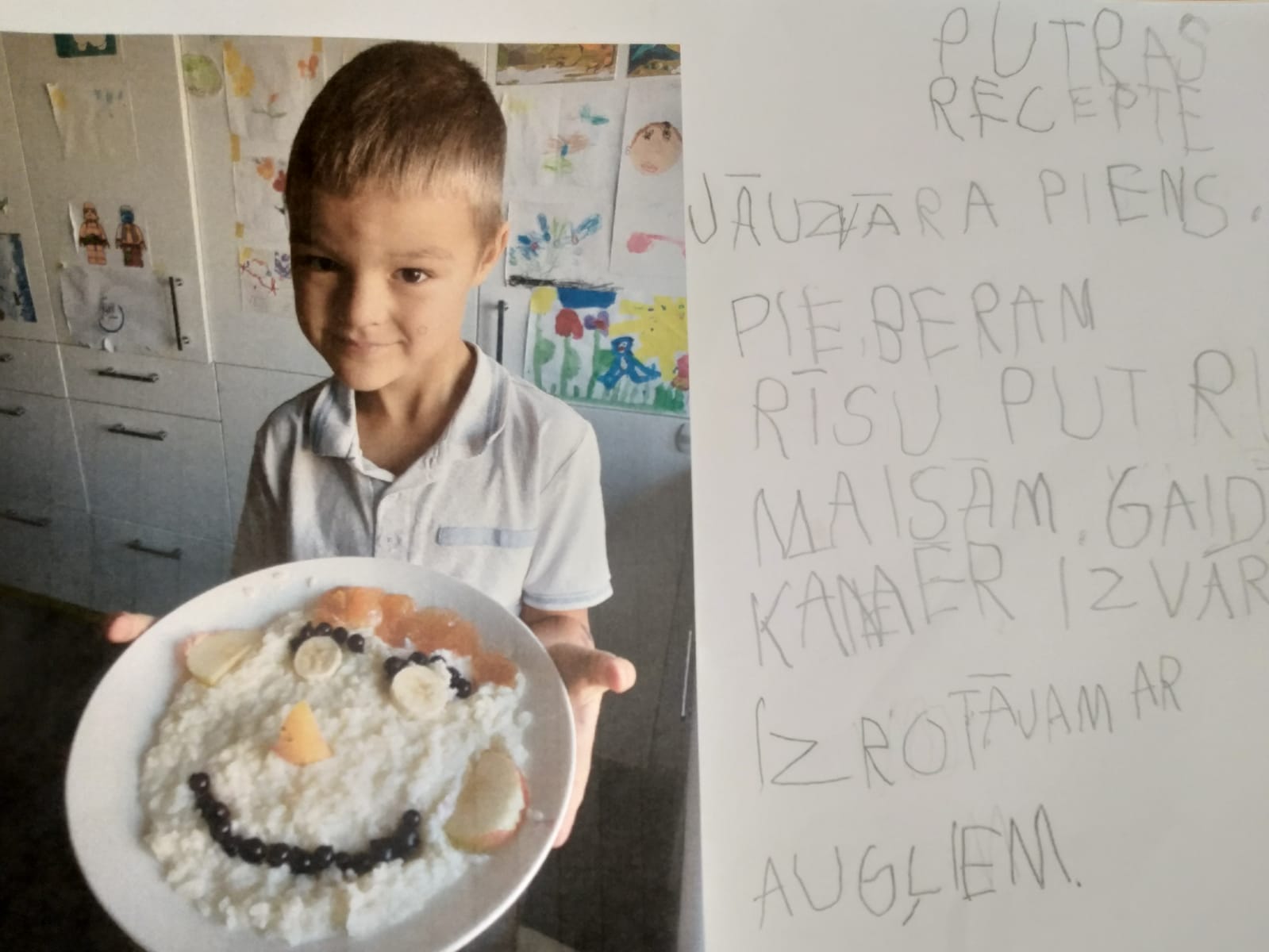 Arnolds: «Tētis izvārīja putru,
							Es izrotāju ar augļiem, ogām
							Un ievārījumu.»
Ģirta ģimenes putra
Ģirta mamma, marika: 
						«gadiem ejot, tradīcijas nemainās!»
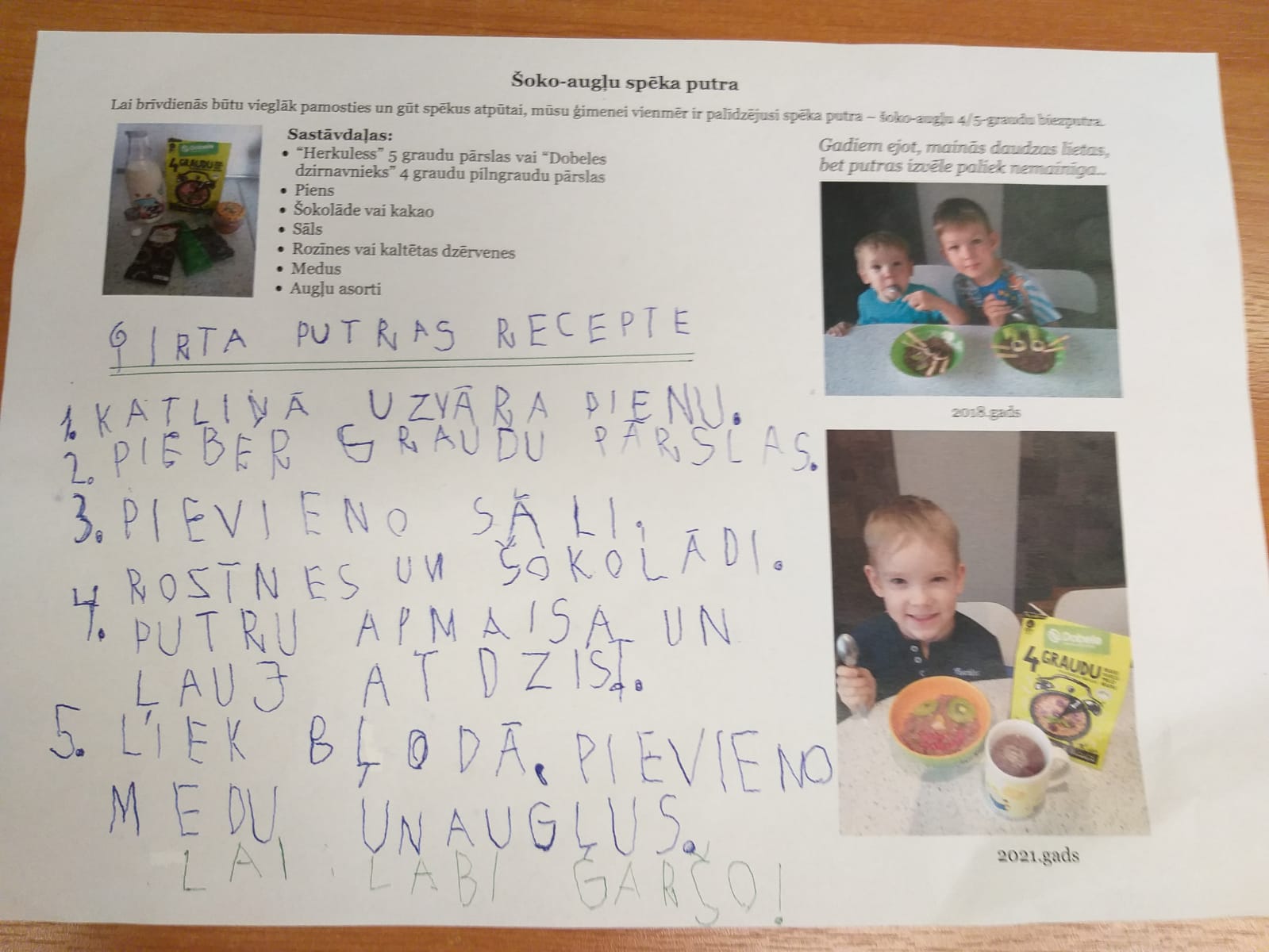 Maksima ģimenes putra
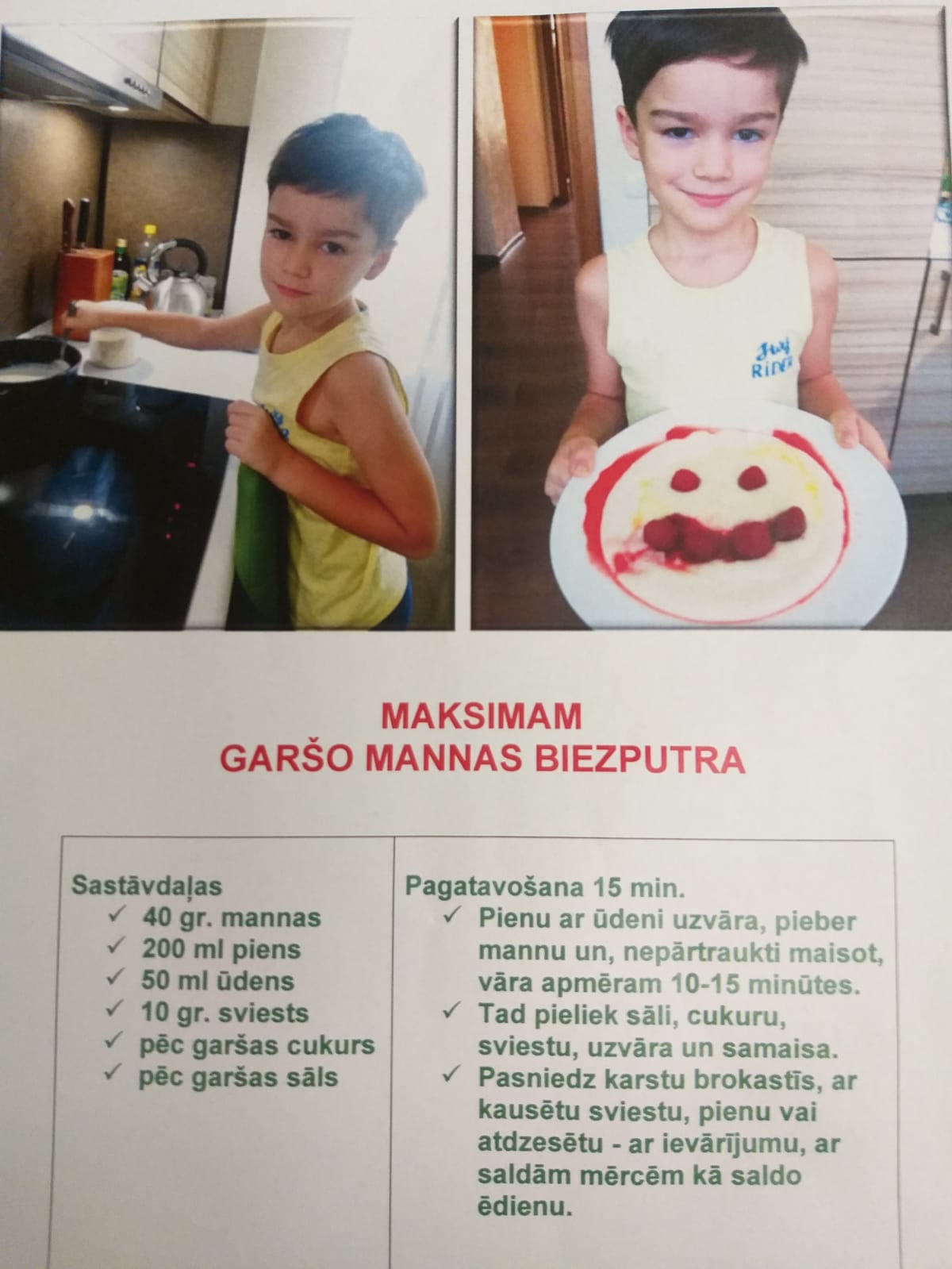 Maksims: «Māmiņa izvārīja,
							Es izrotāju ar ogām pēc
							Savas gaumes!»
Matveja ģimenes putra
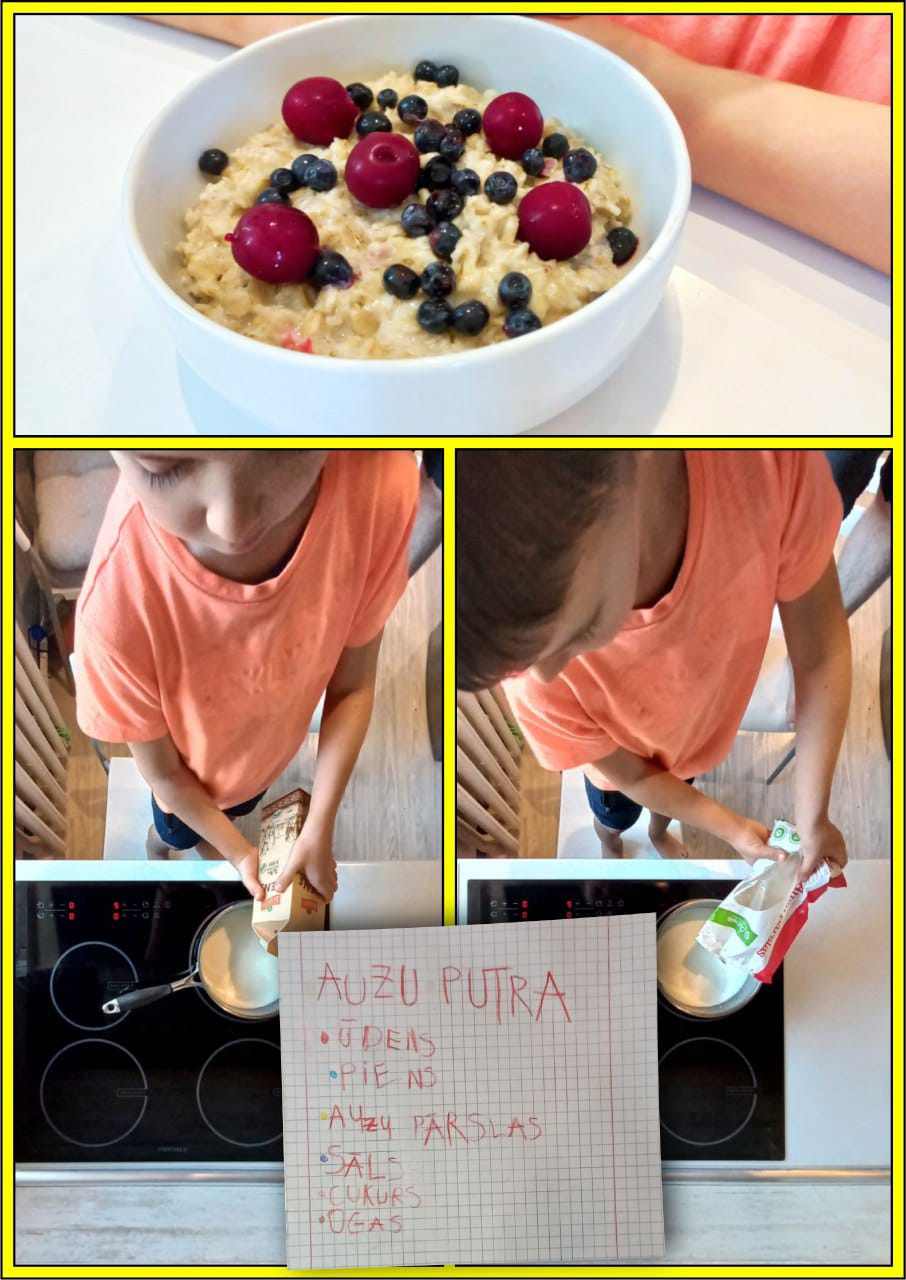 Matvejs: «mana putra ļoti garšoja
						Māmiņai un tētim, tikai negaršoja
						Mazajām brālim!»
Matīsa ģimenes putra
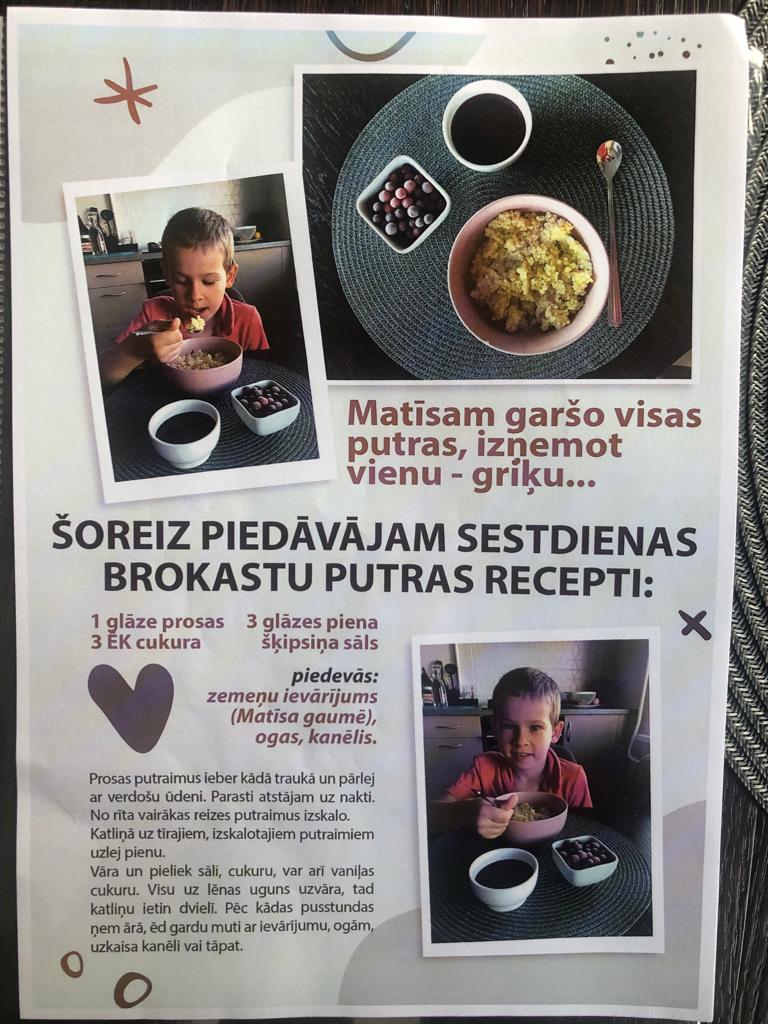 «Putras ēdam gardu muti!»
Ernesta ģimenes putra
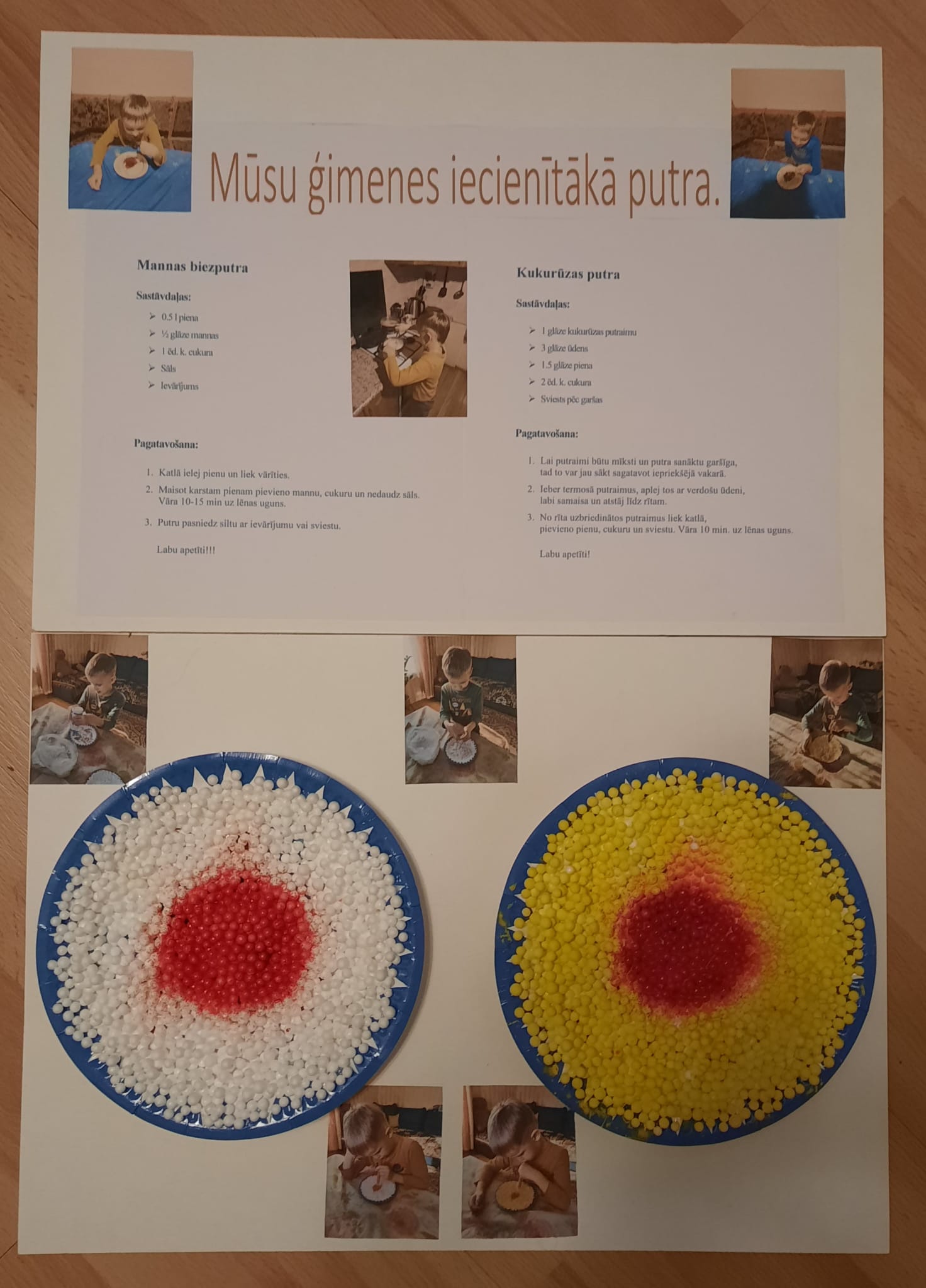 Paldies, ernesta māmiņai par radošu pieeju!
Paldies, bērniem ar ģimenēm par atsaucību un radošu pieeju!